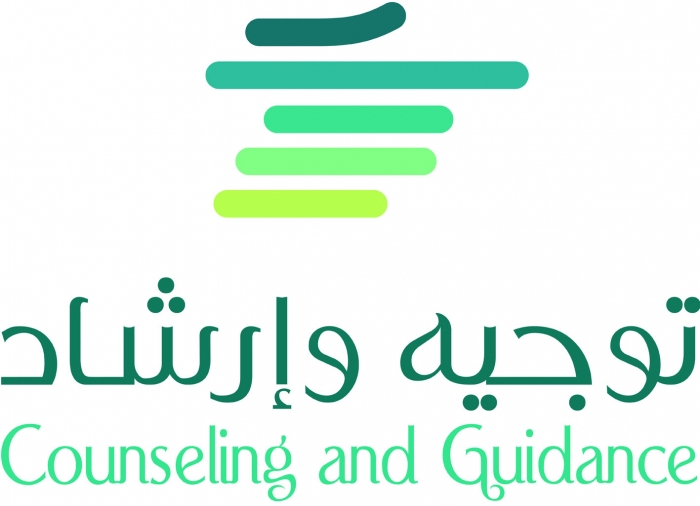 الارشاد النفسي والتربوي
محاضره 1-2
24/ 10/ 2017
ا.د. لمياء ياسين زغير
 كلية التربية 
الجامعة المستنصرية
المرحلة الثالثة 
قسم العلوم التربوية والنفسية
يقول ابن سينا :

مفهوم الذات ...... 
 الصورة المعرفية للنفس البشرية
ألهداف من دراسة التوجيه والإرشاد
- تحقيق الذات
تحسين العملية التربوية –
-  بناء مفهوم إيجابي للذات.
تحقيق توافق الفرد مع ذاته وبيئته
التوافق الشخصي بالرضا عن الذات وإشباع الحاجات الأساسية الأولية بحيث تتوافق مع مطالب النمو للمرحلة النمائية التي يعيشها.
 التوافق التربوي
- التوافق الاجتماعي ولالتزام بقيم المجتمع وأخلاقيته
- تحقيق الصحة النفسية ليكون متوافقا نفسيا ويشعر بالسعادة مع نفسه ومع الآخرين.
تحسين العملية التربوية في المؤسسات التربوية (المدارس والجامعات) إلى خلق جو نفسي صحي كما تقوم على احترام الطالب كفرد وعضو في الجماعة وتوفير مناخ من الحرية والأمن النفسي لتنمية الشخصية المتكاملة للطالب.
 صناعة القرارات: تمكين الطلبة من اتخاذ قرارات بما يتصل بالقضايا الهامة بالنسبة إليهم.
مفردات
مقدمة
الاهداف 
العوامل التي ادت الى تنظيم مراجع التوجية والارشاد 
تعريف الارشاد & التوجيه 
مسلمات الارشاد والتوجيه التربوي
مقدمة
مفهوم الارشاد التربوي في المدارس والجامعات اصبح  يقترن بأي نظام تربوي متطور ؟
لكونه عملية تربوية اجتماعية انسانية تسعى لتطوير العملية التربوية ورفع كفاءتها وتحسين ردودها ومعالجة المشكلات والعقبات التي تواجهها وفق اساليب علمية تربوية نفسية تعتمد التقويم والقياس اساسا لها ، كما تعتمد على استخدام مجموعة من الادوات والاساليب العلمية كالاختبارات والمقاييس النفسية وتوظيفها في تشخيص الواقع والظواهر السلوكية السائدة بين اوساط الطلبة .
فان العملية الارشادية لا تقف عند مساعدة الفرد او الجماعة في التغلب على المشكلة بل يمتد الى
زيادة تحكمه بأنفعالاته 
وزيادة معرفته بذاته وبيئته المحيطة به 
زيادة قدرته على السلوك البنائي  والايجابي ، 
وعليه فان العملية الارشادية تؤكد عملية التعلم من حيث اهتمامها بتعديل افكار الافراد ومشاعرهم وسلوكهم نحو ذواتهم ونحو الاخرين ونحو العالم الذي يعيشون منه .
ان الارشاد النفسي ينشأ من التقاء حركة التوجيه المهني والتربية المهنية مع تيارات وحركات اخرى متمثلة في العلاج النفسي والخدمة النفسية


ساعد التوجيه الخاص باخضاع المشكلات الانسانية والاجتماعية للدراسات العلمية على تدعيم خدمات الارشاد وكان ( لايتر ويتنمر ) Lighter Witnemer  قد افتتح العيادة النفسية الاولى في الولايات المتحدة الامريكية عام 1896 وانشأ علم النفس الكلينيكي
العوامل التي ادت الى تنظيم مراجع التوجية والارشاد
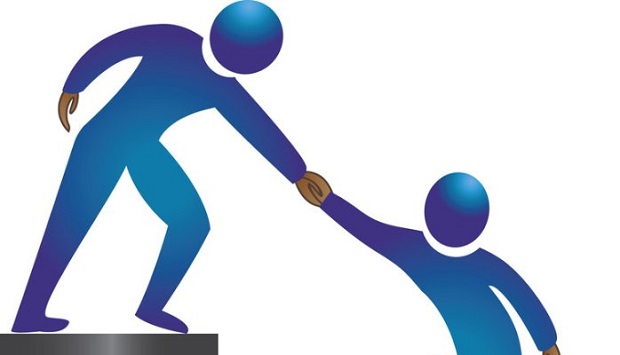 العوامل التي ادت الى تنظيم مراجع التوجية والارشاد
1- الحركة العلمية التي اهتمت بالطفولة .
وركزت اهتمامها حول الطفل ومنها على سبيل المثال :
الحركة التي قادها روسو عام ( 1712-1778) فرنسي الاصل .
الحركة التي قادها جون لوك عام ( 1732-1804) انجليزي .
الحركة التي قادها بستالوزي عام ( 1746-1827 ) سويسري .
الحركة التي قادها ف. فروبل عام ( 1782-1852) سويسري .
الحركة التي قادها جون ديوي عام ( 1859- 1952) امريكي .
العوامل التي ادت الى تنظيم مراجع التوجية والارشاد
2- التقدم الذي احرزته الدراسات النفسية :
 - اعتمد الاسلوب العلمي في فهم السلوك الانساني ، القائم على الملاحظة والتجربة والبحث 
ساعد على ذلك ظهور نظريات الشخصية والفروق الفردية ودراسات الطفولة والمراهقة وما جمعته من حقائق عن الاطفال في مراحل نموهم المختلفة ، 
ادى كل ذلك الى نهضة علمية في اساليب التقويم والقياس النفسي وبناء الاختبارات المختلفة وتقنينها وتقويم مختلف مظاهر السلوك الانساني.
3- التقدم العلمي والنهضة الصناعية والثورة التكنولوجية :
ظهور المخترعات الحديثة ، وما نتج عن ذلك من تنوع الوظائف وتعدد في التخصصات ، مما ادى الى ضرورة وجود الخدمات التوجيهية والارشادية كضرورة استشارية تقتضيها الحاجة الى وضع الرجل المناسب في المكان المناسب .
4- تطور الفلسفات التربوية :
ظهرت الفلسفات نتيجة للحركات العلمية التي حمل لواءها الاعلام السابقون وغيرهم 
ونتيجة للنظريات النفسية المتتالية حتى اصبحت العملية التربوية تهتم بالطفل اكثر من اهتمامها بالمادة كما اصبح بناء شخصية متكاملة من النواحي الجسمية والنفسية والعقلية والاجتماعية هو الهدف الاول والاساس للعملية التربوية. واهم الاهداف العالمية العامة للفلسفات التربوية : 
- الاهتمام بمشاكل الحياة والعالم والشعوب الاخرى الى المشكلات القومية والوطنية.
- تنمية العلاقات والروابط بين مختلف الشعوب .
- تحصيل المهارات وتنمية القدرات الضرورية للعمل مع الشعوب الاخرى .
- توضيح وترسيخ الاسلوب الديمقراطي من الحياة .
5- الزيادة السريعة في عدد تلاميذ المدارس :
هذه الزيادة وما ادت اليه من منافسة قوية ومن ظهور مشكلات سوء التكيف الدراسي او الشخصي وما تبع ذلك من حاجة التلاميذ الى التوجيه التربوي والمهني والى الارشاد النفسي .
6- حركة الصحة النفسية :
كثرة الاضطرابات النفسية واشهر من اسهموا في هذه الحركة جيلفورد بيرس Chifford 
الذي مرض وعاش فترة في احدى مستشفيات الامراض العقلية الامريكية وعانى بعد شفائه من المشفى ، لذا من الضروري الاهتمام بالحياة الانفعالية ، والمحافظة على الثبات الانفعالي والصحة النفسية للافراد ، وبالتالي الى ضرورة وجود الخدمات النفسية الوقائية التي تحقق ذلك .
7- علم النفس الاكلينتكي :
- ظهور مدارس العلاج والتحليل النفسي والعيادات النفسية التي تتوفر فيها وسائل التقويم والتشخيص والعلاج مما ادى الى تبلورها من النواحي المهنية والتربية والانفعالية .
-كان للحرب العالمية الاولى  ( 1914-1918) الثانية ( 1939-1945) وما حدث بينهما من ازمات اقتصادية تأثير واضح في تطور الخدمات النفسية وخاصة في مجال اعداد الادوات وكيفية استخدامها.
- اما العراق فقد بدأ الاهتمام بخدمات الارشاد بعد عام 1968 إذ حدثت تغيرات شملت المجتمع والمؤسسة التربوية والمؤسسات الاجتماعية نظرا للتوسع الكبير .....
- يرجع الخلط في معنى التوجيه والارشاد الى اختلاف الجذور الاساسية التي ساهمت في ظهور حركة التوجيه والارشاد وتطورها (Counseling & Guidance)
وتطور الارشاد والعلاج النفسي من وجهة النظر غير الطبيعية التي ظهرت من خلال اعمال (روجرز) . كما لا يميز البعض بين الارشاد والتوجيه - لذا لخص الفرق بين المفهومين بالاتي : 
1- الارشاد فرع من فروع التوجيه ، اذ يقسم خدمات التوجيه على خمسة اقسام رئيسة هي القياس والتقويم ، والاعلام التربوي والمهني والارشاد والمتابعة ، وهو جزء من كل هذا 
2- يتميز الارشاد بانه علاقة بين فردين احدهما يقدم مساعدة (المرشد )والثاني بحاجة الى مساعدة ( المسترشد ) , بينما يتصف التوجيه بانه علاقة بين الموجه ومجموعة من الافراد .
3- يهتم التوجيه بجمع معلومات عن الطالب سواء بوساطة الاختبارات والمقاييس ومن الاخرين (المدرسين والاباء واقران التلميذ ) ويحتفظ بها في السجلات ليستعملها فيما بعد في جلسة او مقابلة ارشادية لمساعدة الفرد على اختيار تخصص او مهنة او وظيفة او حل مشكلة شخصية أي ان التوجيه سابق للارشاد وممهد له .
4- التوجيه وسيلة اعلامية بعض الاحيان اما الارشاد فهو وسيلة وقائية او علاجية، أي اننا نساعد الطالب على اختيار التخصص المناسب لقدراته كي لا يسبب أي فشل مسبب قبلا.
الارشاد (&Counsel التوجيه Guide )
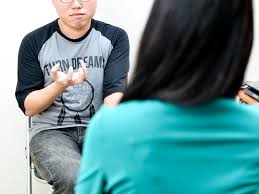 نستنتج بان الارشاد هو محور عملية التوجيه الواسعة الابعاد ، وانهما مترابطان لا يفصل احدهما عن الاخر بل يلتقيان في الاهداف النهائية .
كما يمكن ان نضع ثلاث عمليات على امتداد واحد وهي : 
التوجيه  الارشاد النفسي  العلاج النفسي
مفهوم : 
التوجيه Guide : 
عملية مساعدة او تقديم العون للافراد حتى يتمكنوا من تحقيق الفهم اللازم لانفسهم وتوجيهها بحيث يستطيعون الاختيار عن بينه ويتخذون من السلوك ما يسمح لهم بالتحرك في اتجاه هذه الاهداف التي اختاروها بطريقة ذكية او تسمح بتقويم المسار بشكل تلقائي . والتوجيه هو اعم واشمل من الارشاد وهو جزء من العملية  الارشادية ، والتوجيه يسبق ويمهد له ، والتوجيه في الوقت الحالي يقتصر على اعطاء المعلومات كما ان
الارشاد (Counsel )
هو عملية نفسية اكثر تخصصية وتمثل الجزء العلمي في ميدان التوجيه وتقوم على علاقة مهنية ( علاقة الوجه للوجه ) بين المرشد والمسترشد من مكان خاص يضمن سرية احاديث المسترشد وفي زمن محدد ايضا متفق علية  .لكونه عملية وقائية ونمائية وعلاجية تتطلب تخصصا واعدادا وكفاءة ومهارة ، بعتبارها فرعا من فروع علم النفس التطبيقي 
وان خدمات التوجيه العامة وخدمات الارشاد خاصة تحمل عادة في مفهوم واحد وهو التوجيه والارشاد
مسلمات الارشاد والتوجيه التربوي
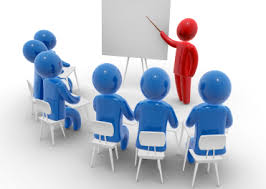 1- ثبات السلوك الانساني نسبيا ومرونته
السلوك كل ما يصدر عن الانسان الحي من نشاط يتصل بطبيعته الانسانية سواء كان جسميا ام عقليا ام اجتماعيا ام انفعاليا .
السلوك متعلم ( مكتسب ) بالتنشئة والتفاعل .
السلوك ثابت في الظروف الاعتيادية والمواقف المعتادة وهذا يساعد على التنبوء به عند التعامل مع المسترشد ويسهل عملية الارشاد ( وهو ليس ثابتا مطلقا ) .
السلوك الانساني مرن ( أي قابل للتغيير والتعديل ) مما يشجع عملية الارشاد .
مرونة السلوك لا تقتصر على تعديل السلوك الظاهري فقط بل تتعداه الى البنية الاساسية للشخصية ( الذات ) وتعديل مفهومها لدى المسترشد الى الايجاب والواقعية .
2- السلوك الانساني فردي وجماعي :
فردي : 
ان السلوك يتأثر بفردية الانسان ( الشخصية ) أي بما يتسم به من سمات عقلية او انفعالية ، وبالتالي تهدف الى اشباع حاجات الفرد وتحقيق الصحة النفسية.

جماعي : 
ان يتأثر السلوك بمعايير الجماعة وقيمها وعاداتها وضغوطها واتجاهاتها، وهذا يعني ان سلوك الانسان ناتج عن تفاعل العوامل الفردية والجماعية ، وهي تتعلق بالمجتمع من خلال تحقيق السلامة والامن الاجتماعي وشيوع روح التعاون بين ابنائه
3- استعداد الفرد للتوجيه والارشاد
الانسان بطبعه اجتماعي ، فأذا استصعب عليه امر فانه يستشير غيره ممن يتوسم فيهم الخبرة والمقدرة ، والمرشد يفترض ان يكون من ذوي الخبرة ليقبل عليه المسترشد ويتقبله وهذا هو اساس نجاح العملية الارشادية .
4- حق الفرد في التوجيه والارشاد :
حقوق الفرد على الجماعة ان تضبط سلوكه وان ترشده الى الطريق القويم ليكون عضوا سليما فاعلا فيها .
5-	حق الفرد في تقرير مصيره :
للفرد حق في اتخاذ القرارات المتعلقة به دون اجبار من احد! 
 والارشاد  ليس نصائح ولا امر ولا اعطاء حلول جاهزة تحقيقا لهذا فالارشاد يعطي الحق للمسترشد ان يقرر مصيره بنفسه فيقدم الارشاد بطريقة (خذ او اترك) ، وهذا يعطي مساحة اكبر امام المسترشد للنمو والتفكير واتخاذ القرارات المناسبة والاستقلال والاعتماد على النفس وتحمل المسؤولية .
6-	تقبل المسترشد :
ان تقبل المرشد كما هو وبما هو عليه ... لا كما ينبغي ان يكون ( دون شروط) وهذا يعني ان يشعر المسترشد بالامن النفسي والطمأنينة ليبوح بما لديه من معاناة في جو آمن قائم على الثقة والاحترام المتبادل .
والتقبل لا يعني تقبل سلوك المسترشد الشاذ , بل المساعده على تغيير ذلك السلوك ، واذا اقر المرشد مسترشده على سلوك شاذ او ضار فان ذلك يُعد تشجيعا له على الممارسة غير السوية وهذا مرفوض من جانب الارشاد
7- استمرار عملية الارشاد
عملية التوجيه والارشاد عملية مستمرة طوال مراحل العمر المختلفة يقوم بها (الوالدان، المعلمون ، المرشدون ) وعملية الاستمرار تعني ان يتابع المرشدون تطورات المسترشد  بصفة مستمرة لان الارشاد  ليس وصفة طبية ولا حلا جاهزا ولا نصيحة عابرة بل هو خدمة مستمرة ومنظمة .
8- الدين ركن اساسي في عملية التوجيه والارشاد :
لتعاليم الاديان معايير اساسية في تنظيم سلوك الافراد والجماعات والتمسك فيها مصدر امن نفسي وطمأنينة ، 
والمعتقدات الدينية لكل من المرشد والمسترشد هامة واساسية في عملية الارشاد ، فالارشاد يحتاج الى المرشد الذي يخشى الله ويراقبه في عمله ، ويحتاج الى المرشد الملم  ببعض المفاهيم الاساسية في ركائز الدين مثل طبيعة الانسان كما حددها الله واسباب الاضطراب النفسي كالانحراف والشعور بالاثم والخوف والقلق والاكتئاب والوسواس , 
وكيفية التخلص من الوزر والهدف من التوبة ، وعلى المرشد ان يلم ببعض سبل الوقاية من الاضطراب النفسي كالايمان والسلوك الديني الاخلاقي وكذلك خطوات الارشاد في هذا المجال مثل الاعتراف بالذنب والتوبة والاستبصار بالذات والتعلم والاستغفار وذكر الله والصبر ... الخ كلها تساهم في تغيير الاتجاهات وضبط السلوك